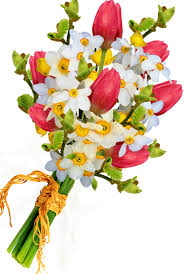 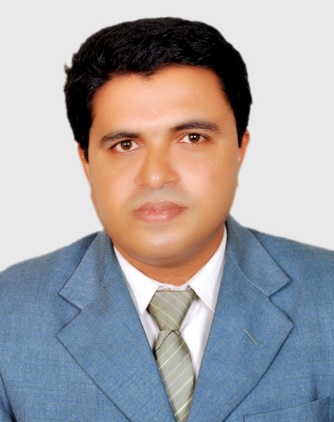 Welcome to my Grammar classs
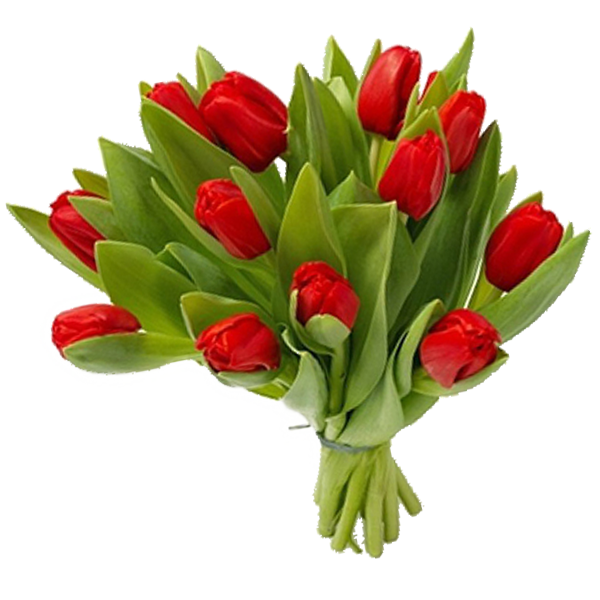 Prepared by.
Biswajit  Pariyal
Assistant  Teacher
Kattali City Corporation Girls’ High School and College.
Mobile: 0199-1950549
Email :pariyal79@gmail.com
Website / Blog Address :biswajit –pariyal.blogspot.com.
Look at the picture No -01
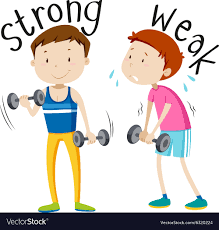 Look at the picture No -02
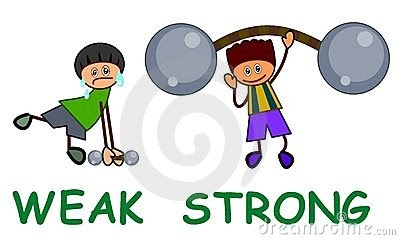 Subject :  English Grammar  and Composition
Class -  Seven
  Topic : Strong and Weak  Verb,
                     Regular and Irregular Verb
        and  Form of verbs
        Time : 4O minutes.  
      Date : 04/06/2020
Learning  Outcomes
After finishing the grammar, Students will be able to know about --------
01. Strong, Weak , Regular and Irregular Verb.
02. Change the strong and weak verb. 
03. Make a list of strong and weak Verb
04. Use past participle and other form of verb .
Explain  the  Verbs
Strong Verb : The Verb which change into Past tense changing inner vowels and past participle by adding “n“, “ne”, and “en” are called strong verbs.
Example -  Do – Did - Done.        Eat – ate - Eaten.
Weak Verb : The Verb which change into Past tense  and past participle by adding “t”,  “d”, “and”  “ed ” are called weak verbs. 
Example – Love – Loved - Loved.  Cook- Cooked- Cooked.
Deference between Strong and weak  Verb
Strong Verb ও Weak Verb এর পার্থক্য  :-  মনে রাখিবে Strong Verb এর অন্তস্থ Vowel পরিবর্তন করিতে হয় “n” , ‘ne’ ,  en’  যোগ করিয়া Past tense and Past Participle গঠন করিতে হয়। আর Weak verb  এর অন্তস্থ vowel পরিবর্তন হয় না, কেবল verb এর শেষে t,d, ed  যোগ করিয়া Past tenstএবং Past Participle গঠন করা হয়।
Regular and Irregular verbs
সেইজন্য Strong ও Weak verb কে Irregular  Verb বলা হয়। আর যে সকল Verb এর  Form  Present, Past and Past Participle একই থাকে তাহাদিগকে Regular Verb বলে ।  
                                     A list of Regular Verb
A list of  Strong  Verb
A list of  Weak Verb
Look at the Picture
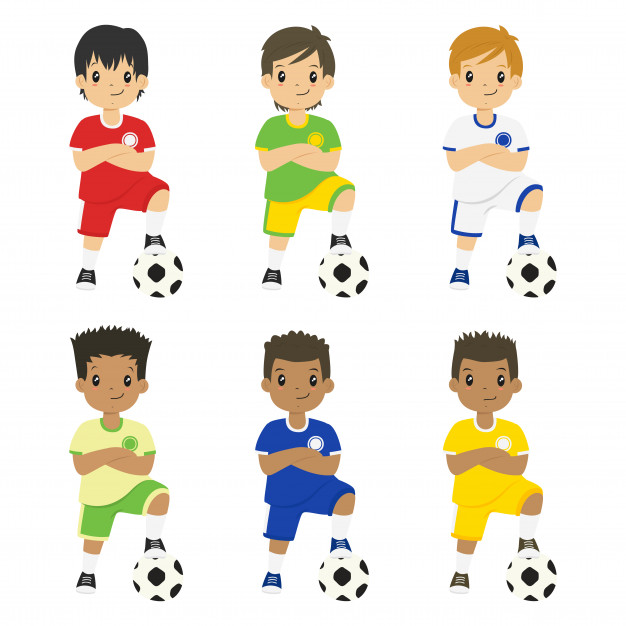 Look at the Picture
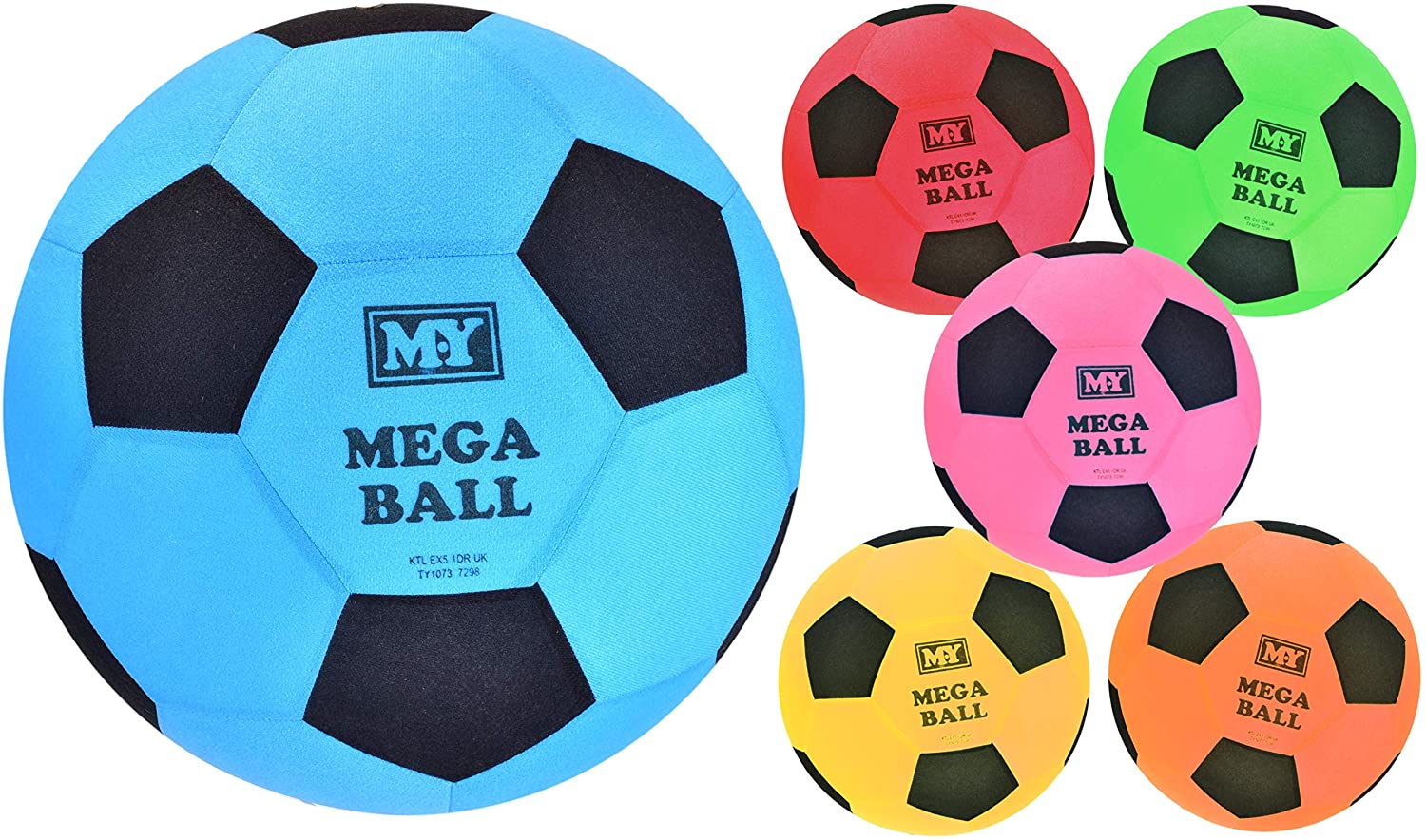 Forms of Verb ( ক্রিয়ার গঠন )
Forms of Verb  : Modal Auxiliary Verbs ছাড়া ইংরেজী  ভাষায় যে সকল  Verb আছে , উহাদের প্রত্যেকটির ৫/৭ আকার বা form আছে।  Grammar এর বিভিন্ন নিয়মে  Verb  তার রুপ পরিবর্তন করে এবং বাক্যে যথনিয়মে ব্যবহৃত হয় ।Verb  এর ৭ রুপ নিম্নে  দেওয়া  হলো  : 
1)Present Tense  2) Past Tense  3) Past Participle  4) Present Participle 5) Perfect Participle   6) Future Tense   7) Infinitive form
Verb এর Form গঠন করিবার নিয়ম :-
01) Present Tense / Base Form / V1 :  Present tense  এ   Verb এর কোন পরিবর্তন হয় না ।যদি  Verb  এর  Subject 3rd Person Singular Number  হইলে মূল Verb  এর সাথে  s, es  যোগ হয় । যেমন :  He goes to school. The boy plays ball. 
02) Past Tense / V2  :  মূল  Verb এর সঙ্গে  t,d,ed ,n,ne  ইত্যাদি যোগ করিয়া  past tense form  গঠন করা হয় । যেমন : He went to school. The boy played ball.
03) Past Participle / V 3  : মূল  Verb এর সঙ্গে  t,d,ed ,n,ne  ইত্যাদি যোগ করিয়া  past Participle  form  গঠন করা হয় । যেমন: He has gone to school. 
                                                            The boy has played ball.
04) Present Participle ( V1+ing ) : মূল Verb  এর সাথে  ing  যোগ করিয়া  Present Participle  গঠন করা হয় । যেমন :  Go + ing = Going , Play+ing = Playing .
Verb এর Form গঠন করিবার নিয়ম
5) Perfect Participle / (Having+ V 3 ) :  যে কোন Verb  এর Past Participle  এর পূর্বে  Having  যোগ করিয়া  Perfect Participle  গঠন করা হয় ।যেমন :Having + gone = Having gone, Having+played =Having played 
6) Future Tense ( Shall / Will + V 1) :  Verb  এর  Present tense  এর আকারের পূর্বে   Subject অনুসারে  Shall / Will  লিখিয়া  Future tense  গঠন করিতে হয়।  যেমন :  He will go.  The boy will play ball. 
7) Infinitive form ( To + Verb ) :  মূল  verb  এর পূর্বে  to  বসিয়া  Infinitive  গঠন করা হয় । যেমন :  He wants to go school. 
                             The boy wants to play ball.
Seven form of verb with “Do”, “Make”,”Get” Verb
Individual Work
01) What is strong verb? Give five examples.
02) What is weak verb? Give four examples.
03) What is deference between the strong & weak verb? Give three example of each.
Pair  Work
01)Change the following verbs into three forms Go, kill, Dig, Come, Have Has etc.
02)Change to the following verbs into five forms  Run, Sing, Like, Call, Eat etc.
03)Give the Past and Past participle form of the following Verbs :- Sell, Sleep, Cut, Teach, Cast, Weep, Feel, Speak, Stand, Read, Sit etc.
Group Work
02. Complete the following sentences using the correct form of verbs.
I have ( do ) the work.
 The patient had (die) before the doctor came.
We ( reach) th station before the train left. 
The boy ( come) yesterday.
She ( Write) a letter. 
The man (eat) rice everyday. 
The player wants (play) tomorrow. 
I shall  ( to do) the sum.
Home  Work
1) Make a list of 20 strong verbs.
2) Make a list of 20 weak verbs. 
3) Change the “Win”, “Grow” verb  into seven form of verb. 
4) Frame Sentences with the following :- Came, Went, Go, Did, Sat, Set, Sit, Sleep, Sell,Build, Ring, Sink, Speak, keep, Leave.
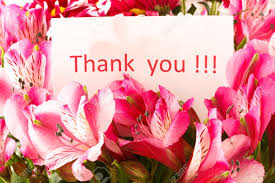 Thanks for        watching